Escuela Normal de Educación Preescolarciclo escolar 2020 – 2021
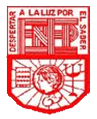 Docente: Sonia Yvonne Garza Flores. 
Asignatura: Aprendizaje en el servicio.
Diario de campo, 16 de noviembre 
Competencias: 
• Detecta los procesos de aprendizaje de sus alumnos para favorecer su desarrollo cognitivo y socioemocional.
• Aplica el plan y programa de estudio para alcanzar los propósitos educativos y contribuir al pleno desenvolvimiento de las capacidades de sus alumnos.
• Diseña planeaciones aplicando sus conocimientos curriculares, psicopedagógicos, disciplinares, didácticos y tecnológicos para propiciar espacios de aprendizaje incluyentes que respondan a las necesidades de todos los alumnos en el marco del plan y programas de estudio.
• Emplea la evaluación para intervenir en los diferentes ámbitos y momentos de la tarea educativa para mejorar los aprendizajes de sus alumnos.
• Integra recursos de la investigación educativa para enriquecer su práctica profesional, expresando su interés por el conocimiento, la ciencia y la mejora de la educación.
• Actúa de manera ética ante la diversidad de situaciones que se presentan en la práctica profesional.

Alumna: Mariana Guadalupe Gaona Montes #5. 

4° “B”
 
Saltillo Coahuila.                                                        Noviembre del 2021
ESCUELA NORMAL DE EDUCACIÓN PREESCOLARCiclo escolar 2021-2022
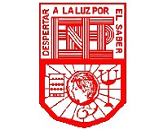 Nombre del estudiante normalista: Mariana Guadalupe Gaona Montes. 
Grado:   4°       Sección: “B”       Número de Lista: 5
Institución de Práctica: Jardín de Niños Anita del Bosque López
Clave:      Zona Escolar: 121
Grado en el que realiza su práctica: 3° “B”
Nombre del Profesor(a) Titular: Patricia Flores Covarrubias.
Total, de alumnos: 31     Niños: 13       Niñas: 18 
Periodo de Práctica: Martes 16 de noviembre al 6 de diciembre del 2021
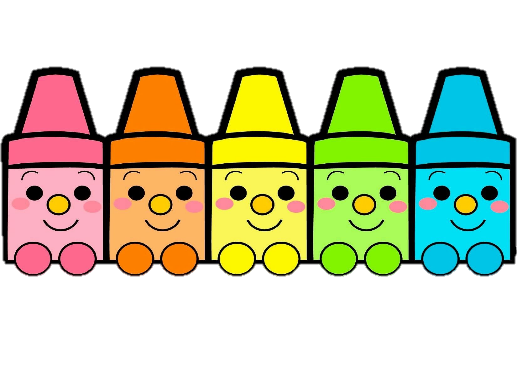 Martes 16 de noviembre de 2021
Situación de aprendizaje: La Revolución mexicana.
Campos de formación académica o áreas de desarrollo personal y social a favorecer.
Exploración y comprensión del mundo natural y social
Pensamiento Matemático
Lenguaje y comunicación
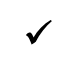 Educación Socioemocional
Educación Física
Artes
7
3
B
Grado
Sección
Alumnos que asistieron a clase
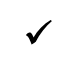 Mala
Regular
Exitosa
Buena
La jornada de practica fue:
Aspectos de la planeación                     Observaciones
Logro de los aprendizajes 
Adecuada a las necesidades
Nivel de complejidad adecuada
Materiales empleados adecuados
Tiempo planeado correctamente
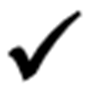 Se logro que los alumnos adquirieran en su gran mayoría  el aprendizaje esperado. La actividad fue adecuada a las necesidades de los alumnos, el nivel fue el adecuado para el grado de tercero. Los materiales estaban al alcance de los alumnos y alumnas y el tiempo en el que se planeo la actividad fue el correcto, incluso la clase terminó poquito antes.
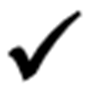 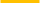 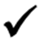 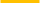 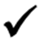 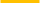 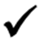 Manifestaciones de los alumnos                Observaciones
Al momento de que se les cuestionaba algo sobre el tema a alguno de los alumnos, respondían de la manera esperada.
Participación de manera esperada
Cooperación de manera esperada
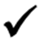 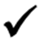 Intervención docente                            Observaciones
Rescate de la evaluación del AE
Consignas claras
La intervención docente, se hizo al brindar algunas palabras clave en los cuestionamientos que se les realizaban a los alumnos para que pudieran comprender y dar una respuesta concretas, de acuerdo con esto Pedroza Zúñiga, L. H., y Luna, E. menciona que es necesario un conocimiento de lo que se enseña, de cómo enseñar y de las características de los aprendices (2017). Se logró hacer la evaluación, es decir los conocimientos previos del tema ya que se les pidió de tarea que investigaran sobre la Revolución mexicana y luego se hizo la evaluación al escuchar lo que habían comprendido del tema. Las consignas estuvieron claras y no hubieron dudas. En cuanto a la actividad del memorama, existieron áreas de oportunidad, porque faltó comunicarles las reglas del juego.
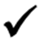 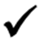 Descripción de la jornada de práctica (Dificultades y fortalezas)
Al comienzo de la clase, antes de que la maestra me diera la palabra, ella hizo una presentación y aviso a los alumnos que de nuevo estarían trabajando con la maestra practicante, todos afirmaron que me recordaban y que trabajarían muy bien. Posteriormente, se inició con una canción para saludarlos, la cual ya se la sabían y todos estuvieron cantándola y moviendo las partes del cuerpo que se requerían al ritmo de la canción. Incluir las canciones en las clases, es muy importante, ya que la infancia, es el período crítico de la formación humana en todos los órdenes, en donde la aptitud musical comienza a desarrollarse (Benítez, M. A., Abrahan, V. M. D., y Justel, N. R., 2017, p. 62). 
Al termino del saludo, se les cuestionó a los alumnos sobre los saberes previos o lo que investigaron de la Revolución mexicana, expresando los daros más importantes como la fecha en que se celebra y mencionando algunos nombres de los personajes de la Revolución. 
Luego se les contó la historia de la Revolución mexicana, adaptada a la edad de los alumnos y en el formato de un cuento, para que la explicación fuera fácil y los niños y niñas comprendieran los hechos de esta lucha contra el gobierno de Porfirio Díaz, esta adaptación era necesaria hacerla, pues el cuento en la vida de los niños estimula la fantasía y la imaginación, en este caso al imaginarse la época de 1910, donde sucedieron todos estos hechos, además abre posibilidades que aumentan su pequeña experiencia, permitiéndoles así comprender cada uno de los textos que leen ya sea a través de imágenes o cuentos leídos que son de fácil interpretación para ellos (Aguilar Pomares, X, Cañate Álvarez, S y Ruiz Chávez, Y., 2015, p. 36). Al final del cuento, se les hizo preguntas de lo que se les había contado sobre la historia de la Revolución mexicana, ellos respondieron acertadamente a cada uno de las preguntas; se les pidió que participaran levantando la mano y hubo buena respuesta por parte de todos. 
Debilidades 
En la actividad del memorama de los personajes de la revolución mexicana (de cierre) existieron una serie de debilidades, ya que no se les explicó las reglas del juego y no se encontró la opción para que los alumnos desde su pantalla pudieran voltear las cartas del memorama que quisieran voltear, sin embargo existió el apoyo de la maestra titular, marcando las tarjetas con números por la parte trasera, para que los alumnos se basaran con los números y seleccionar las dos tarjetas que desearan voltear.
Referencias bibliográficas
Pedroza Zúñiga, L. H., & Luna, E. (2017). Desarrollo y validación de un instrumento para evaluar la práctica docente en educación preescolar. Revista Iberoamericana de Evaluación Educativa.
Aguilar Pomares, X, Cañate Álvarez, S y Ruiz Chávez, Y. (2015.). El cuento: Herramienta para el aprendizaje de la comprensión lectora en preescolar y básica primaria. Universidad de Cartagena.
Benítez, M. A., Abrahan, V. M. D., & Justel, N. R. (2017). Beneficios del entrenamiento musical en el desarrollo infantil: una revisión sistemática. Revista internacional de educación musical, (5), 61-69.